Nơi đỗ xe của PHHS
Tường rào
Cầu thang nhà B
Học sinh đi bộ
H
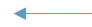 Cổng chính
Nhà C
Sân khấu
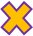 Học sinh đi xe đạp điện
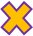 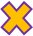 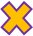 C.Phụ
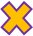 Cầu thang nhà A
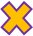 P.Bảo vệ
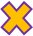 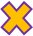 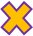 Học sinh đi xe đạp
Học sinh đi xe đạp điện
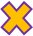 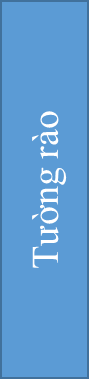 Học sinh đi xe đạp
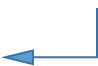 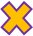 Nơi dừng  xe xếp hàng của HS
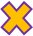 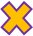 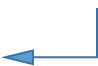 Nhà để xe của học sinh